Nicholas Oldland
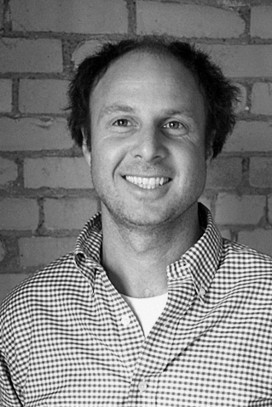 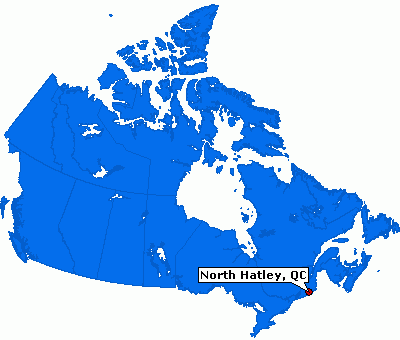 North Hatley, 
Quebec
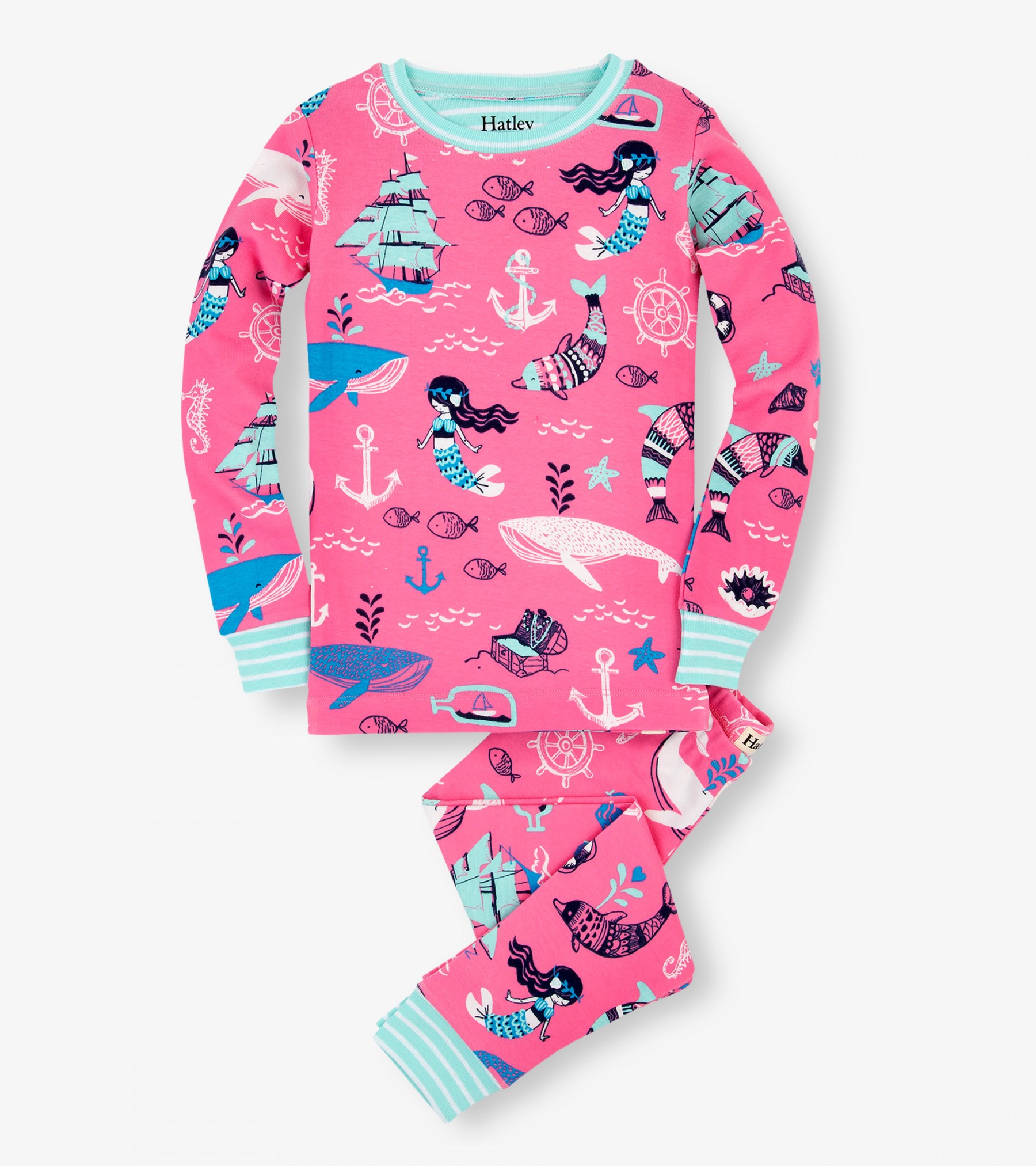 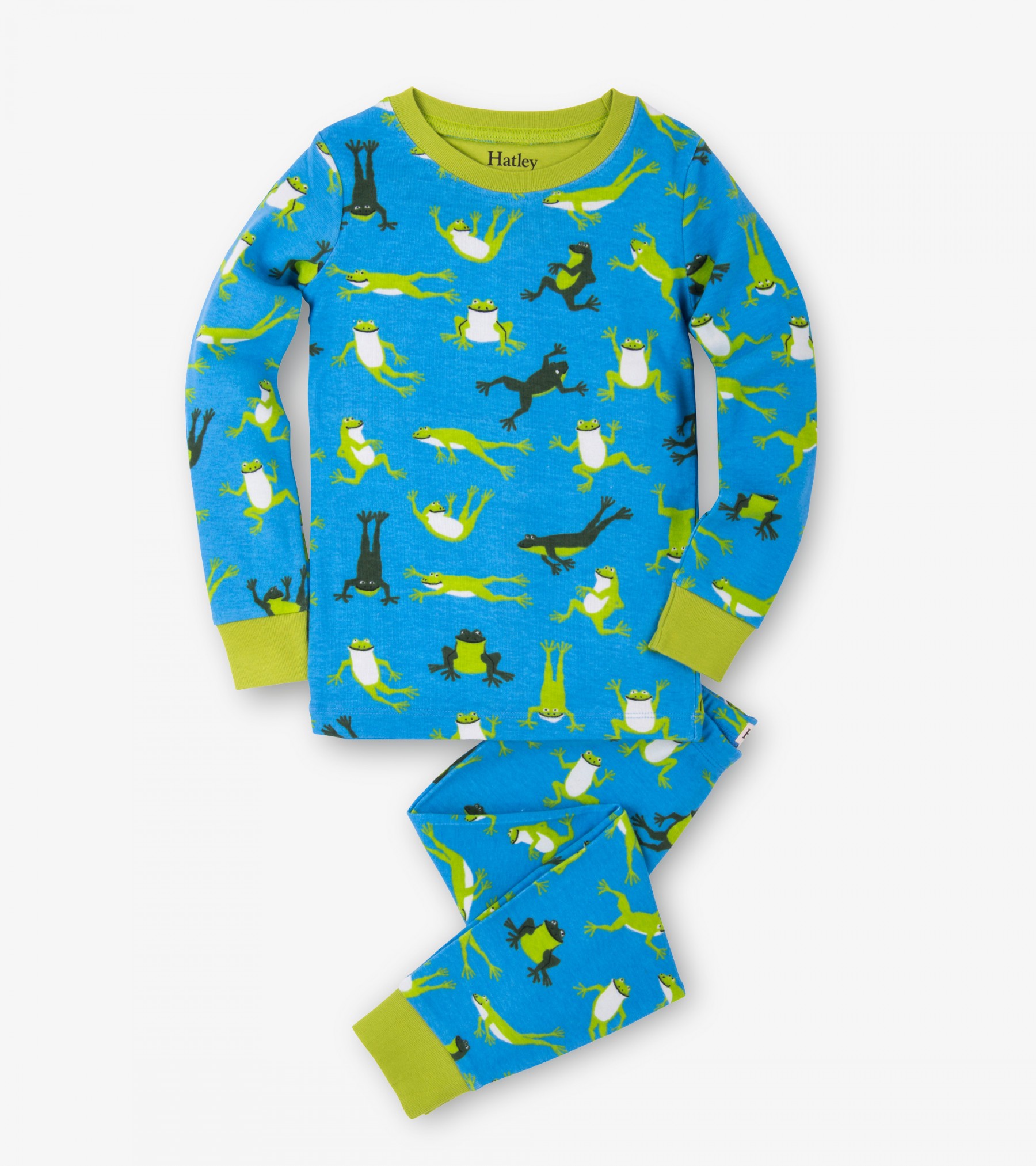 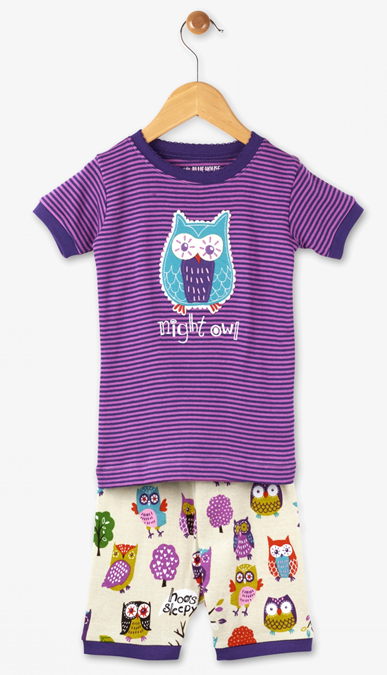 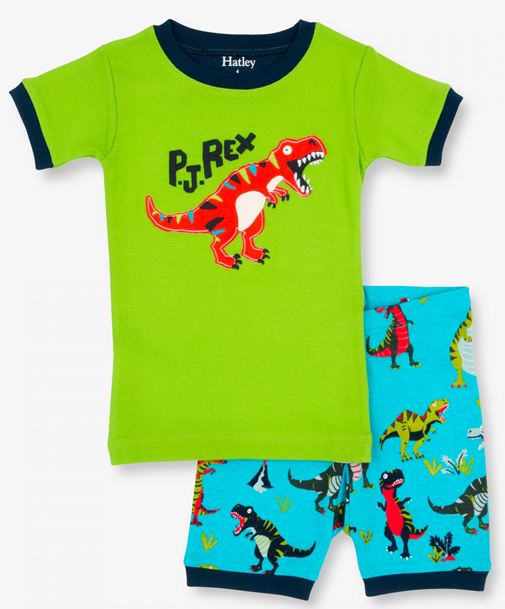 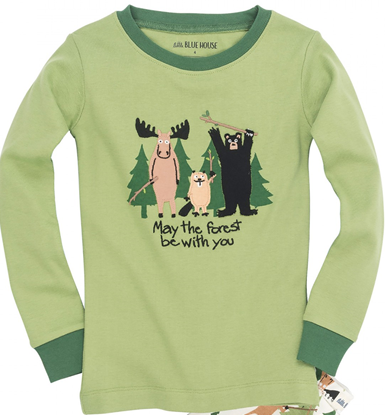 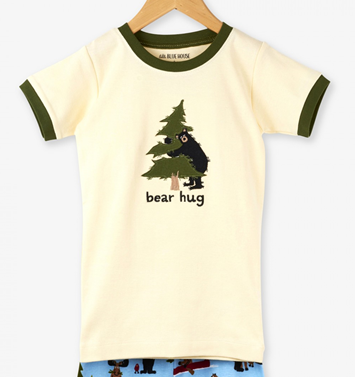 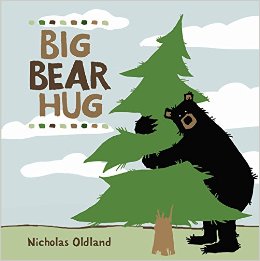 2010 - Best Books for Kids & Teens, Starred Selection, Canadian Children's Book Centre, Winner
2011 - Best Books for Kids & Teens, Starred Selection, Canadian Children's Book Centre, Winner
2011 - Best Children's Books of the Year, Bank Street Children's Book Committee, Winner
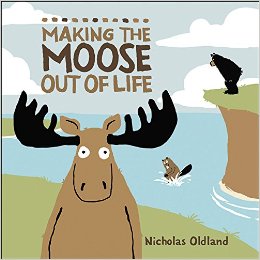 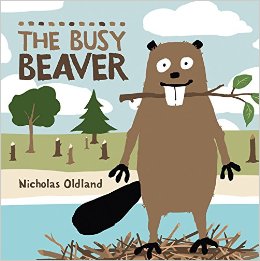 2012 - Best Books for Kids & Teens, Canadian Children's Book Centre, Winner
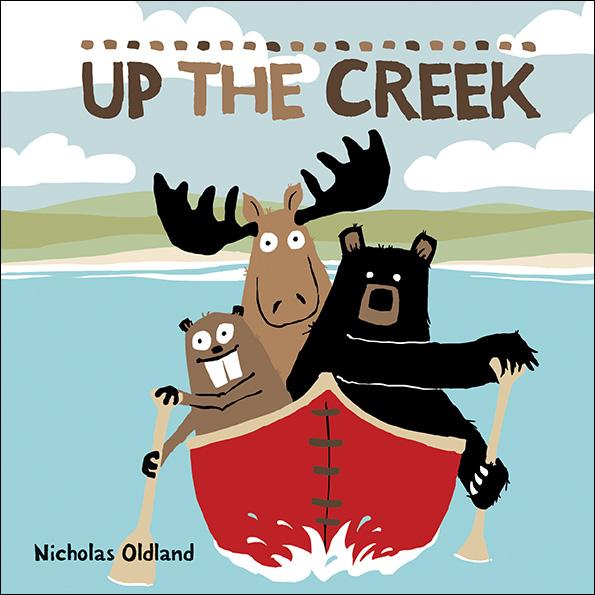 2014 - CCBC Choices 2014, Cooperative Children's Book Center, Winner
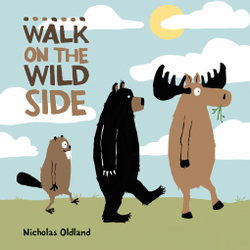 2015 - Best Books for Kids & Teens, Canadian Children's Book Centre, Winner